2025-26 BENEFITS COMMUNICATIONS TIMELINE
2024
2023
2025
2026
ANNUAL ENROLLMENT KICKOFF – 
Define strategy and goals; coordinate with stakeholders; get estimates from partners
BUILD & DESIGN – Develop content and creative assets; confirm communications channels
PRINT
For OE guides that print, send to commercial printer
PREVIEW & EDUCATE
Launch teaser messages and educational materials to build awareness
ROLL OUT & SUPPORT
Roll out core campaign messages and enrollment instructions; offer support during AE
DEVELOP NEW PLAN YEAR DOCUMENTS
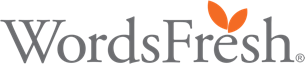 [Speaker Notes: The background calendar grid is an editable PPT table that can be modified as needed (columns can be added or deleted and type can be changed).]